Jermyn Borough 	Council Meeting
5/18/2023
Meeting Agenda
MAY 19, 2023
CALL TO ORDER
PLEDGE OF ALLEGIANCE
ROLL CALL
PREVIOUS MEETING MINUTES
TREASURER REPORT/BILLS PAYABLE
SECRETARY REPORT
CORRESPONDENCE
PUBLIC COMMMENT
PROFESSIONAL REPORTS
POLICE
FIRE
SOLICITOR
CODE ENFORCEMENT
ZONING
ENGINEER
TAX COLLECTOR
MAYOR
COMMITTEE REPORTS
SAFETY
PLANNING
FINANCE
SHADE TREE
REC
MS4
DPW
PAVE CUT ORDINANCE REVIEW
WOODLANDS SEWER PROJECT
DPW GARAGE FLOOR
RIVERVIEW WINERY REQUEST
BRIDGE STREET PARKING ORDINANCE
EXECUTIVE SESSION-PERSONNEL/LEGAL MATTERS
OLD BUSINESS
NEW BUSINESS
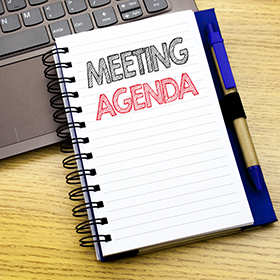 Treasurer’s report
4/20/2023
ASSETS
Checking/Savings

American Rescue Plan Fund			   135,713.33
Capital Reserve - DPW 				     10,728.61
Capital Reserve - Police 					5,091.82
Crime Watch Fund 						   222.69
General Fund - Community 			   217,656.24
General Fund - FNB 						6,550.21
Holiday Lights Fund 						1,459.09
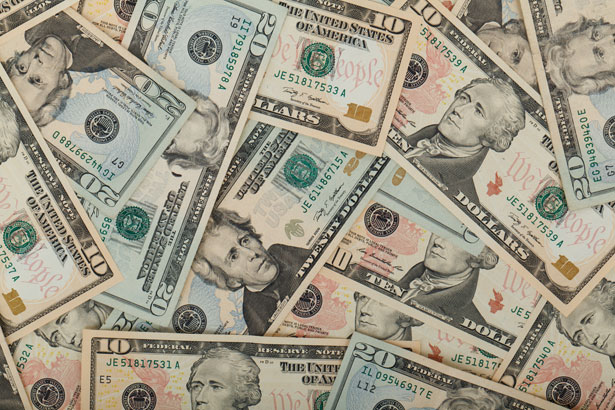 Treasurer’s report
Investment - General Fund 				 1,028.45
Investment - Liquid Fuels 				      22,644.34
Investment - Paving Fund 					 1,039.14
Investment - Recycling 					    113.60
Investment - Refuse 						    161.97
Liquid Fuels - FNB 					       58,371.05
Petty Cash 								    223.00
Recreations Fund 					      26,661.85
Recycling - Community 				        1,926.07
Refuse Checking - FNB 				     178016.29

Total Checking/Savings 				     667,607.75
Treasurer’s report
200000 · Accounts Payable 	       15,850.53
							Long Term Debt		   239,813.15
MS4 Minute
https://youtu.be/jjPfLhJbdc0
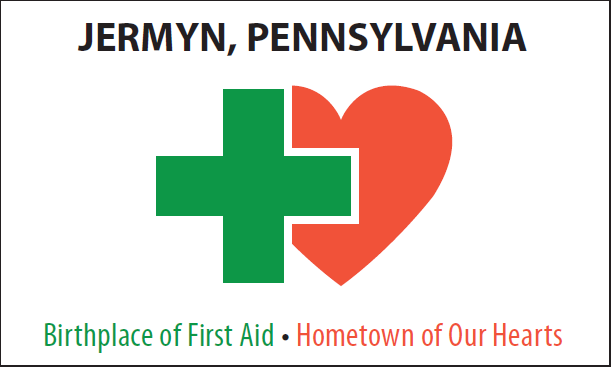